Accepted Student DayPreview Session
ASD Schedule: Saturday, Feb. 10
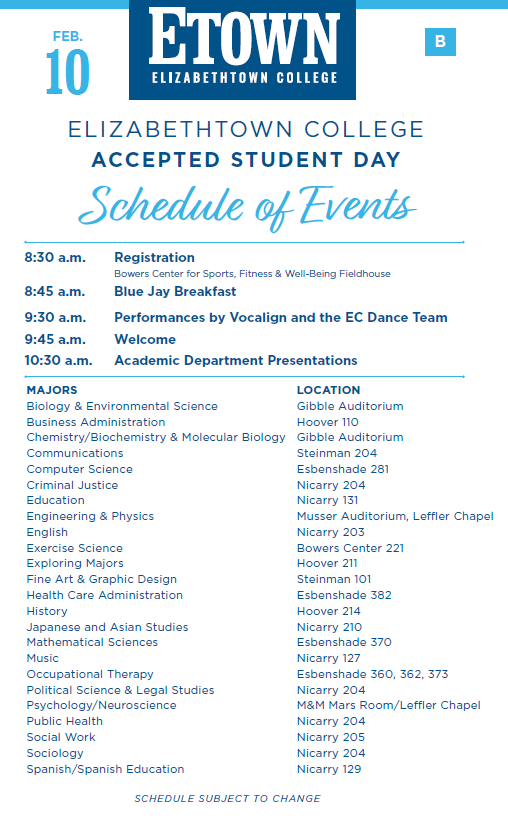 ASD Schedule: Saturday, Feb. 10
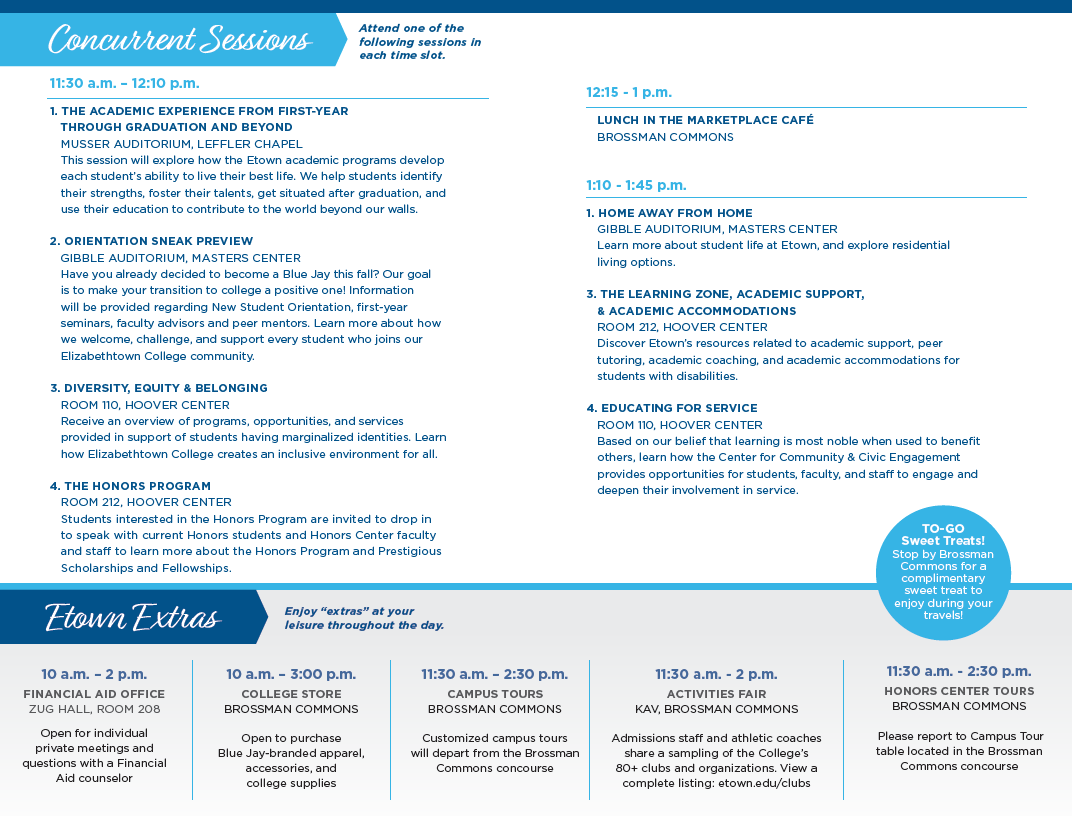 ASD Schedule: Saturday, Feb. 10
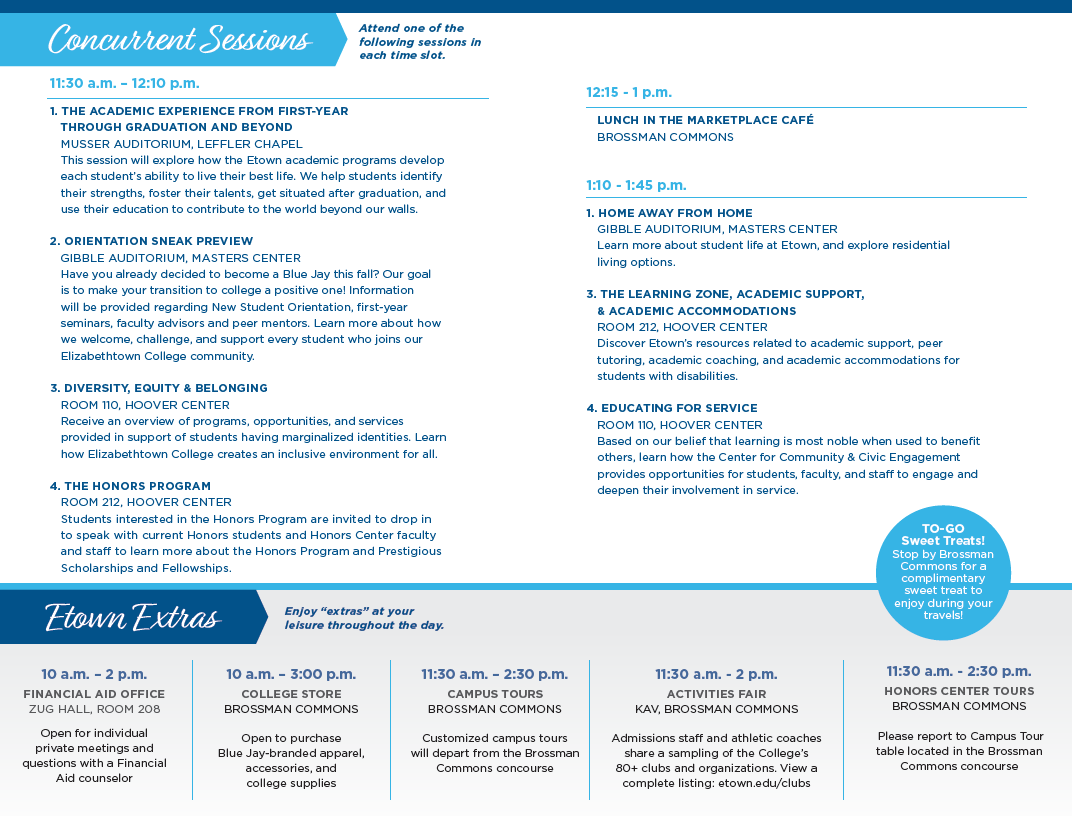 Make a Deposit. Make a Difference.
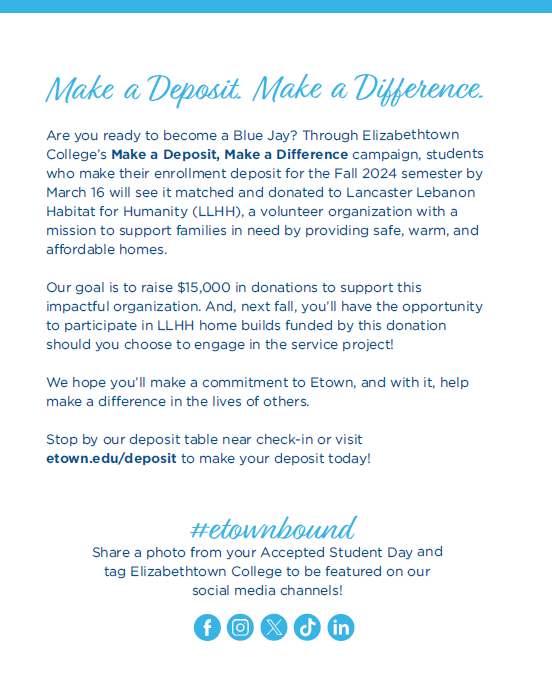 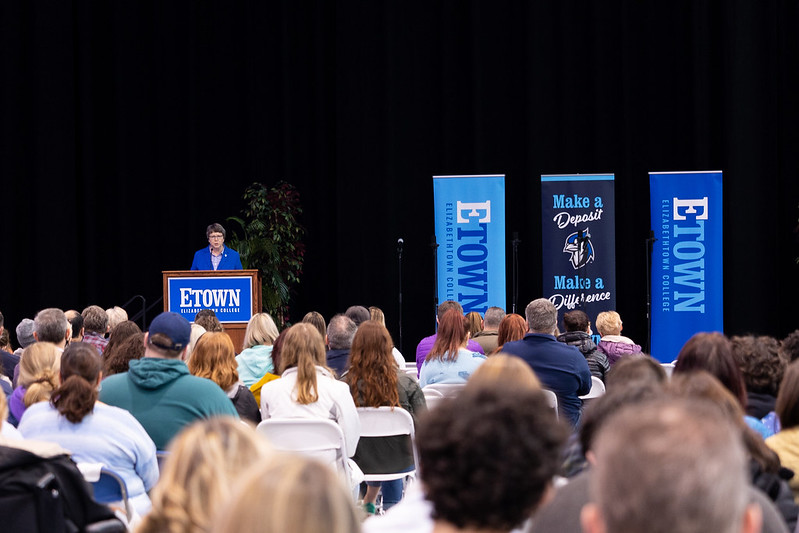 Helpful Hints: Brand.etown.edu
Digital Brand Toolkit
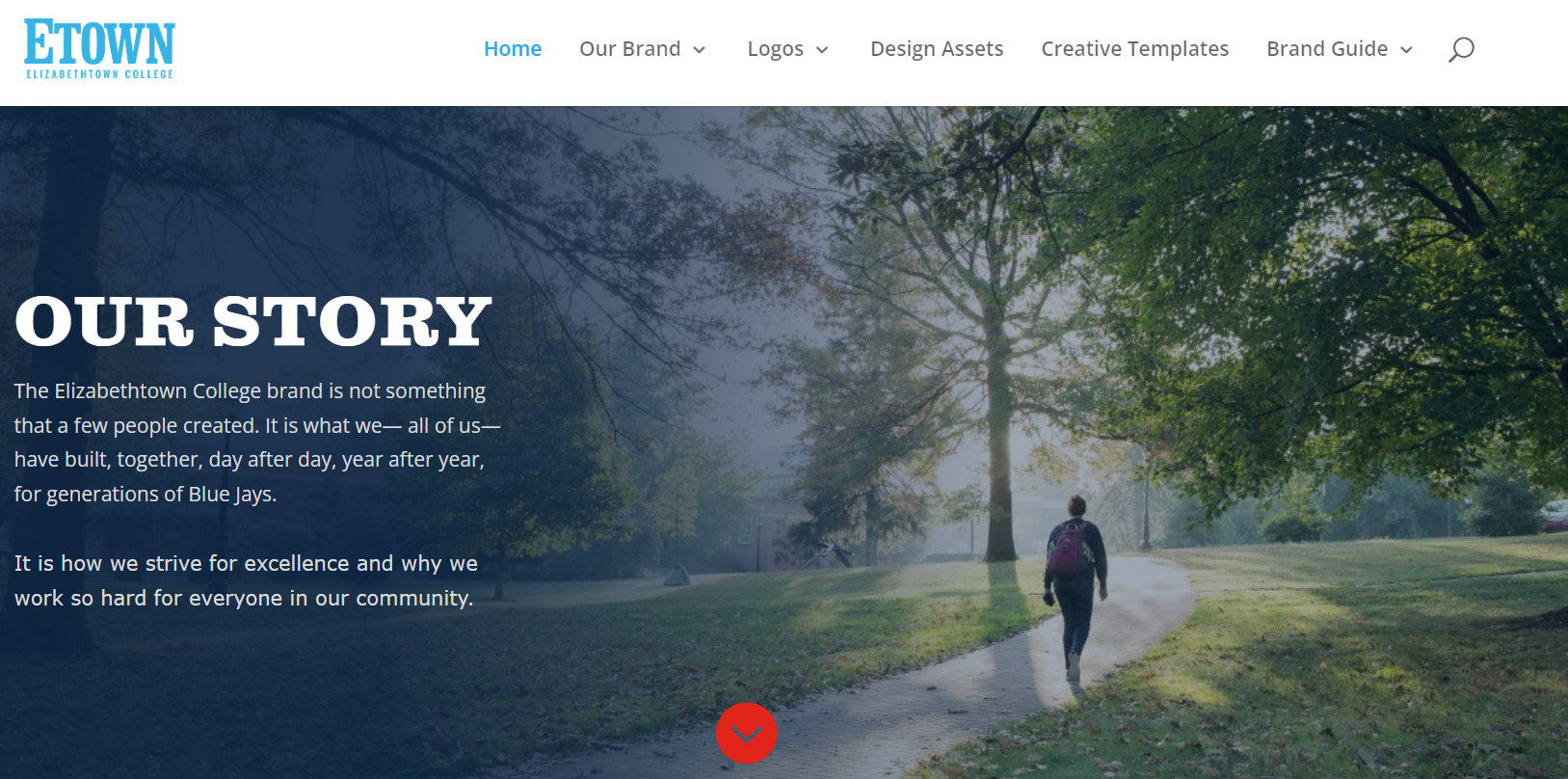 Helpful Hints: PowerPoint Presentations
Best Practices (and Headline Example)
Bold important copy and keep text to short bullet points. 

This is an example of formatting for bullets: 
Keep length to 15-20 slides max.
Do not clutter the page with too much information.
Use clever, punchy copy when possible.

Look in the lower right corner. Your URL should be placed here on every page! Drive folks online for more information.
etown.edu
Helpful Hints: PowerPoint Presentations
More Awesome Tips
Keep your slides consistent and use this formatting throughout the document.

Add visuals to your presentation to break up the copy heavy pages. Use powerful, engaging photos or video.

Rehearse and review before presenting: 
Ask a colleague or family member to sit and watch (on Zoom), provide honest feedback.
Spell check and review for accuracy.
Update often. Customize; keep current.
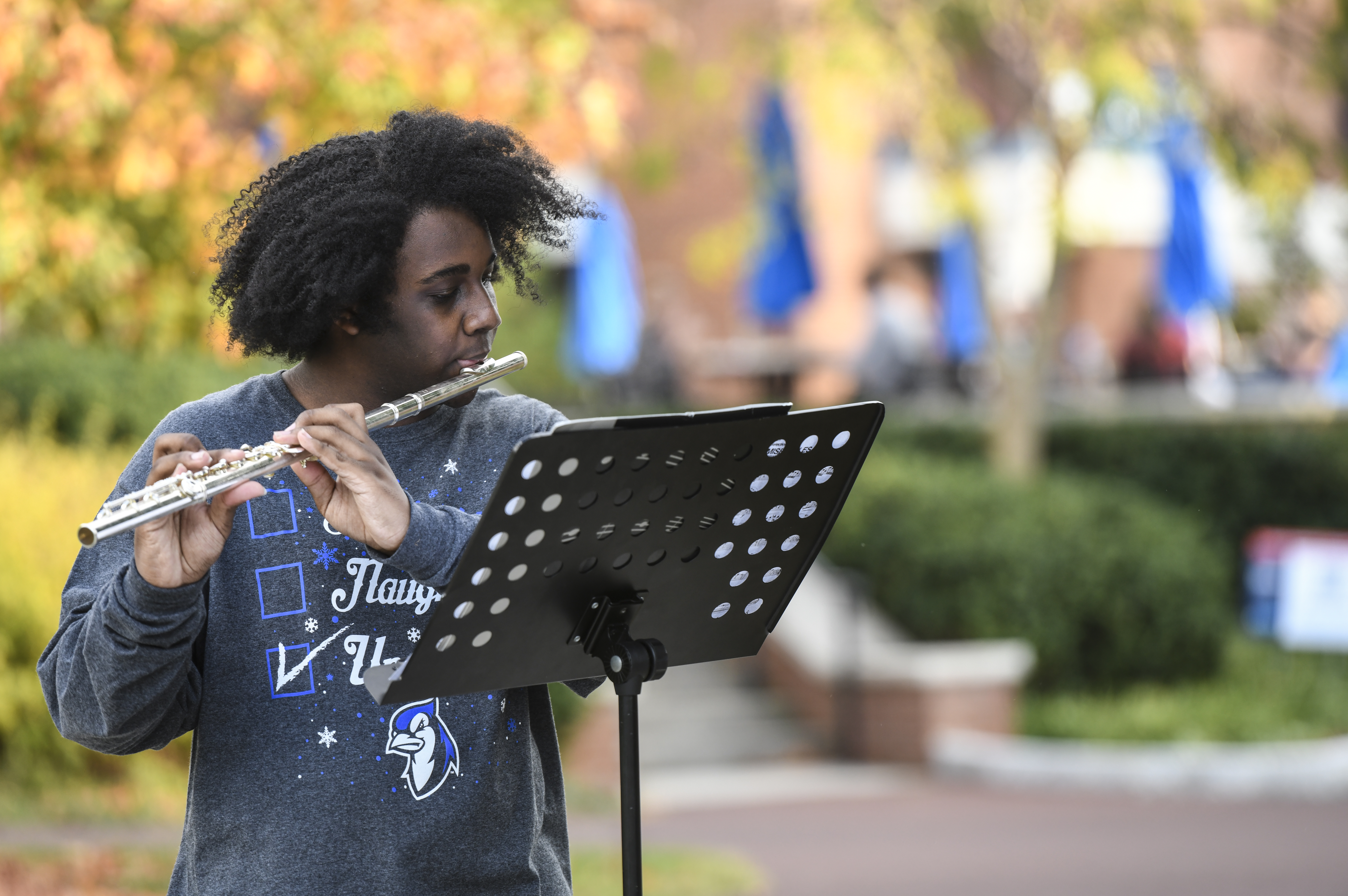 4 REASONS TO LOVE ETOWN
(Customize to your department or office)
First Reason Here.
Use 4 slide pages for 4 reasons. One point per slide.

Each reason should be memorable and unique. (I.e. Highly-trained professors; exciting/relevant courses; hands-on opportunities; research; internships; co-ops; awards, etc.)

Your slide content should be storytelling in nature, not simply list information pulled from a website. The beauty of a PowerPoint presentation is that the storyteller can emphasize content using visuals. Your slides should emphasize your story.
THINGS TO REMEMBER
(For Visual Design and Layout)
Quality over Quantity!
One powerful image is much more memorable than 5 small, underwhelming photos. 

Simplify. A cluttered slide is distracting and may cause confusion for your audience. 

Stay strong. Stick to the template. 
“Just say no” to borders and photo filters
Don’t add flashing lights, and glitter to copy
Resist the urge for crazy transition effects between slides
SUCCESS STORY PROFILE
Truman ‘24
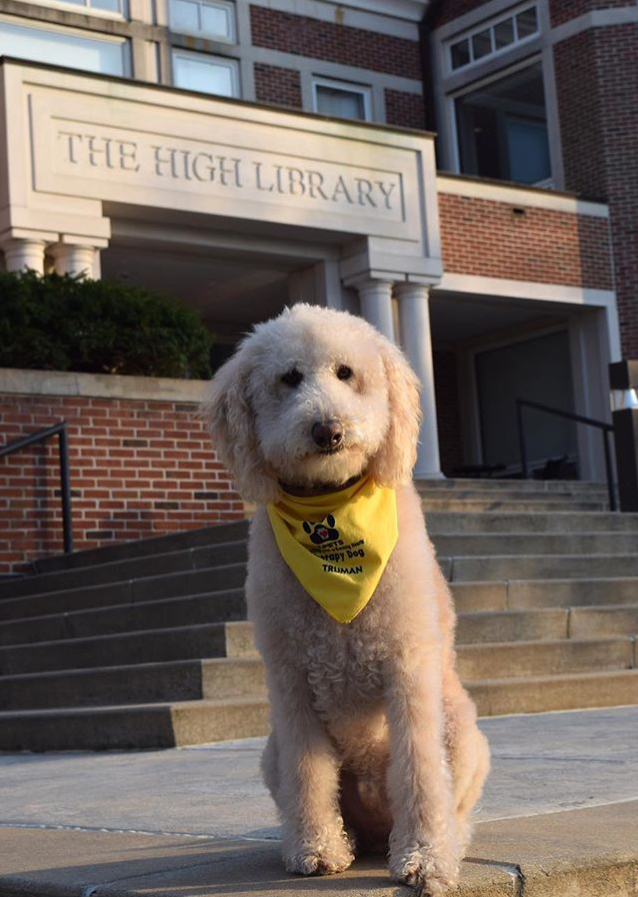 Quotes and testimonials are effective ways to break up a page and tell stories.
They should reinforce your message.
“If you’d like me to sit and watch your presentation, I will! Practice makes perfect. Just remember, know your audience! Personally, I love to see high quality photos of yummy dog treats, or short and funny cat fail videos.”
Next Step: Stay Connected
Your #1 Call-to-Action Goes Here
Suggest ways to stay connected: Social media, personal meetings, scheduled events with dates and next steps. 

Or, perhaps a specific directive: Call-to-action or suggestions for further questions and discussion.

Takeaway should be personal: Engage your audience and give them a reason to keep in touch.
Thank You!
Questions?
Digital Brand Toolkit
brand.etown.edu

Emails:
admissions@etown.edu
omc@etown.edu
Upcoming ASD Events:

Saturday, Feb. 10
Saturday, March 16
Saturday, April 13